Gesamtschule Bergheim
Herzlich willkommen!
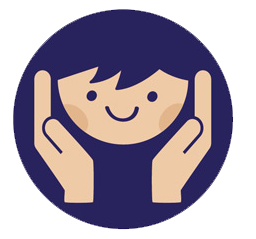 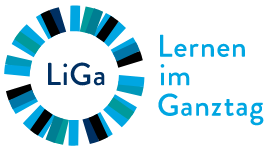 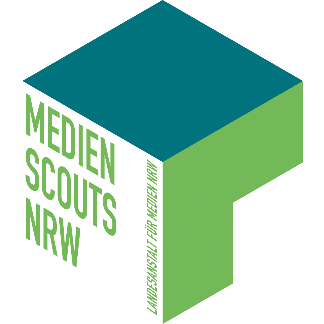 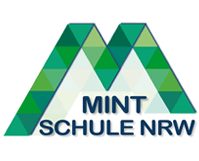 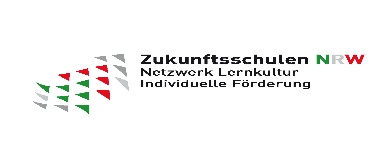 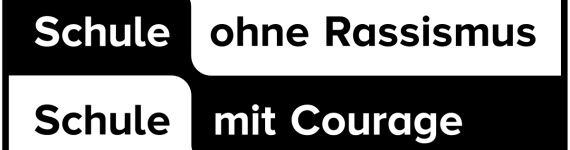 Ihre Ansprechpartner in der Schulleitung
Unsere Schwerpunkte im Schulprofil
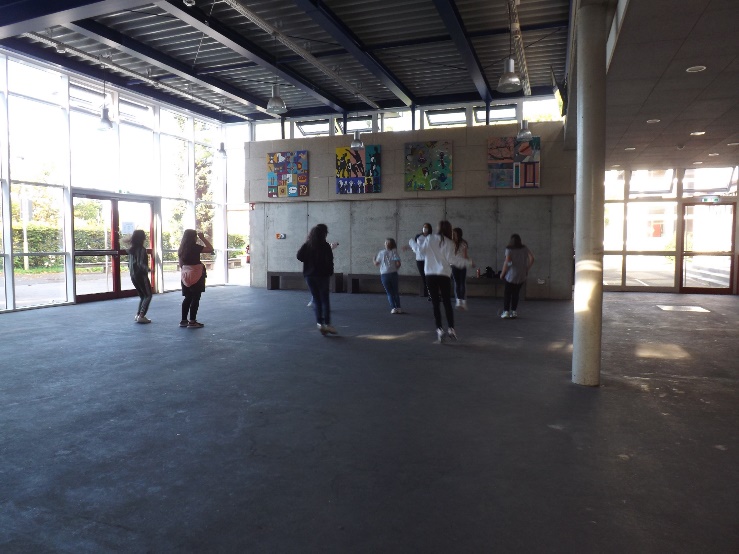 Gesundheitsförderung
Musisch-künstlerische Erziehung
Berufsorientierung
MINT-Schule
Klasse 5: Das sind wir!
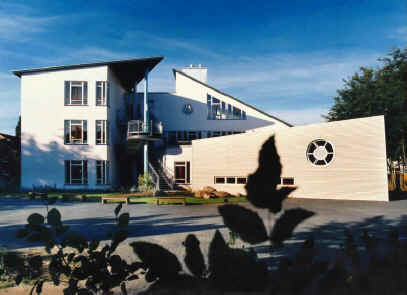 24 + 3 Kinder pro Klasse
5 Klassen pro Jahrgang
1 Sportklasse mit AG Sport
2 Klassenlehrer:innen pro Klasse
Sonderpädagogische Förderung
Klasse 5Miteinander leben und lernen
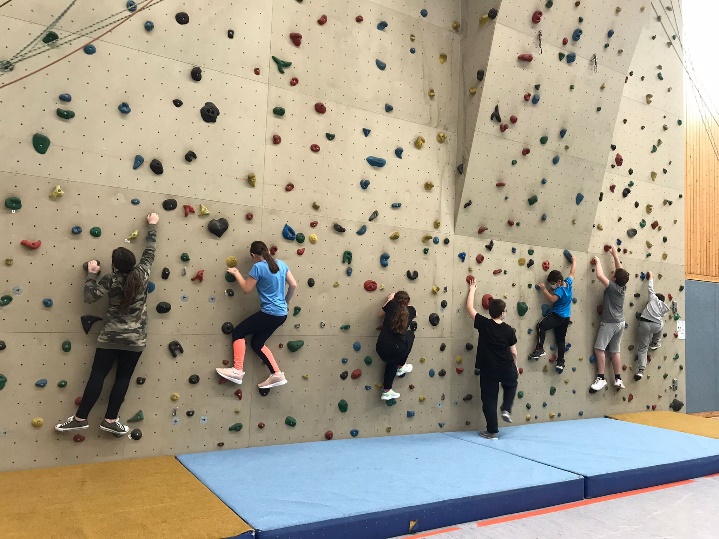 1. Schulwoche: „Wir sind die 5.3!“
Verfügungsstunden, Klassenrat
Einführung in LOGINEO und IPADS, Mensa und Bibliothek
Medienscouts zur Medienerziehung
Klasse 5Miteinander leben und lernen
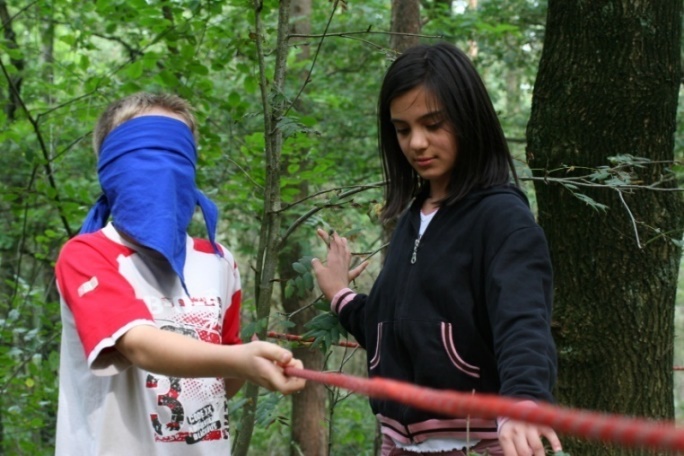 Klassen-AG
Klassen- / Coolness-Training SKILLS 4 LIFE
2,5-tägige Kennenlernfahrt + 2 Thementage
Ab Klasse 5Miteinander leben und lernen
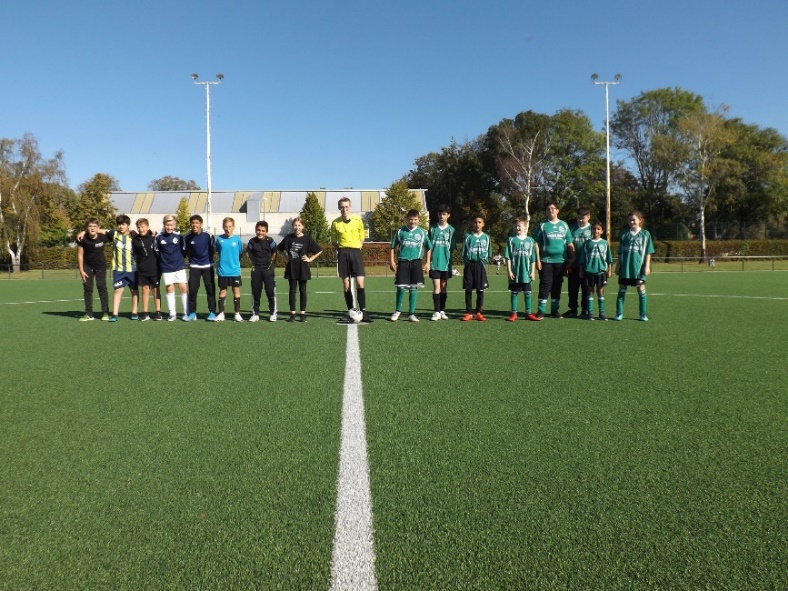 1. Sportklasse (Jg. 5 und 6)
2. Lernzeiten (Jg. 5 – Q2)
3. Förder-und Forderunterricht  (Fö-Fo)
    Jg. 5 – 10)
4. Teilnahme an Wettbewerben und
    Erwerb von Fremdsprachendiplomen
Individuelle Förderung in Klasse 5 und 6
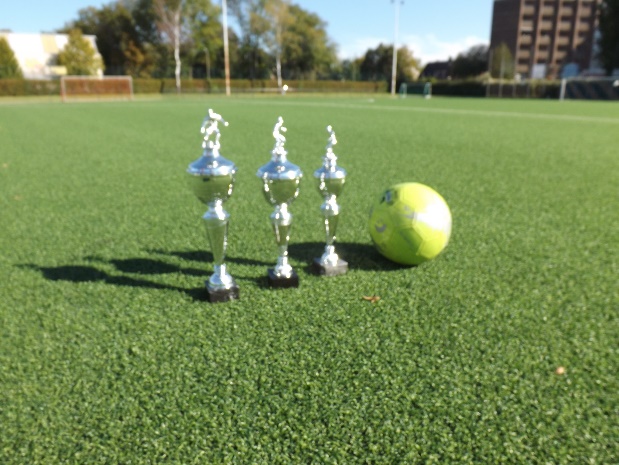 1. Sportklasse
Für sportlich besonders ehrgeizige Kinder 
5 Stunden Sport pro Woche im 5. Schuljahr
Tri-Aktiv
Individuelle Förderung ab Klasse 5
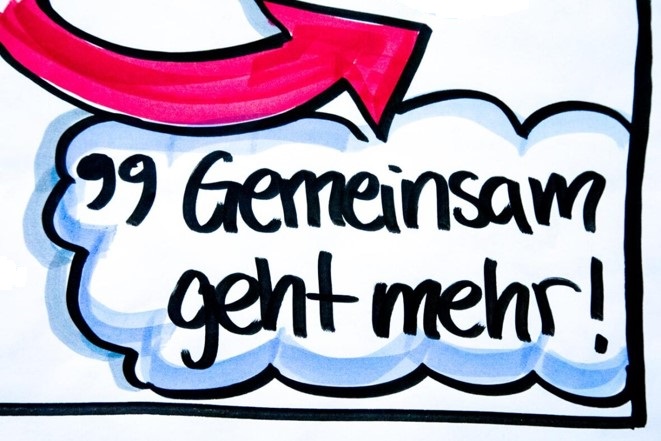 2. Lernzeiten
Individuelle Arbeitsstunden 
Pflicht- und Wahlaufgaben auf unterschiedlichen Niveaustufen
Logbuch und Lernzeitberatung
Klassenverband, Lernoase, ab Klasse 7 auch Silentium
Individuelle Förderung ab Klasse 5
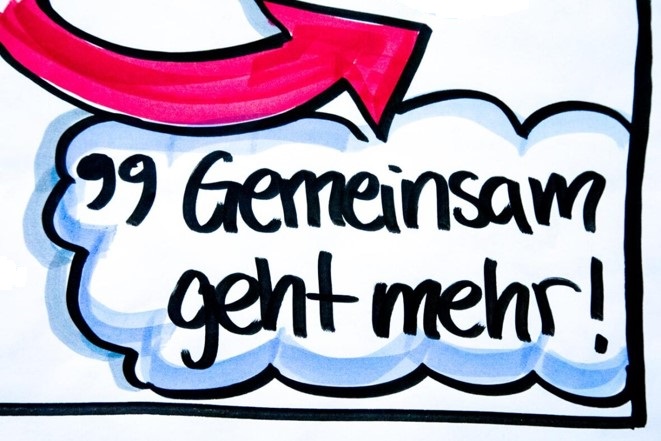 3. Förder- und Forderunterricht (FöFo)
LRS und LRS-M in kleinen Gruppen, klassenübergreifend
Forderunterricht in Englisch in kleinen Gruppen, klassenübergreifend
Individuelle Förderung ab Klasse 6
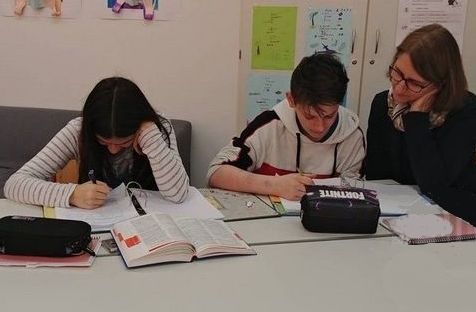 Känguru-Wettbewerb Mathematik
Informatik-Biber
Vorlesewettbewerb des Deutschen Buchhandels
AG mit Sozialpraktikant:innen der Q1
Erwerb von Fremdsprachendiplomen: DELE, DELF, Cambridge-Certificate
Musische Förderung ab Klasse 6
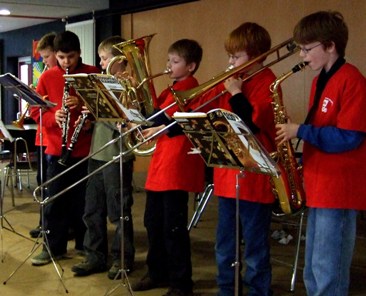 Instrumenten-Karussell in Zusammenarbeit mit der Musikschule LA MUSICA
Bläser-AG mit individuellem Unterricht in einem Blasinstrument dienstags, 6. Std.
QIG-Band
Individuelle Schullaufbahn ab Klasse 7
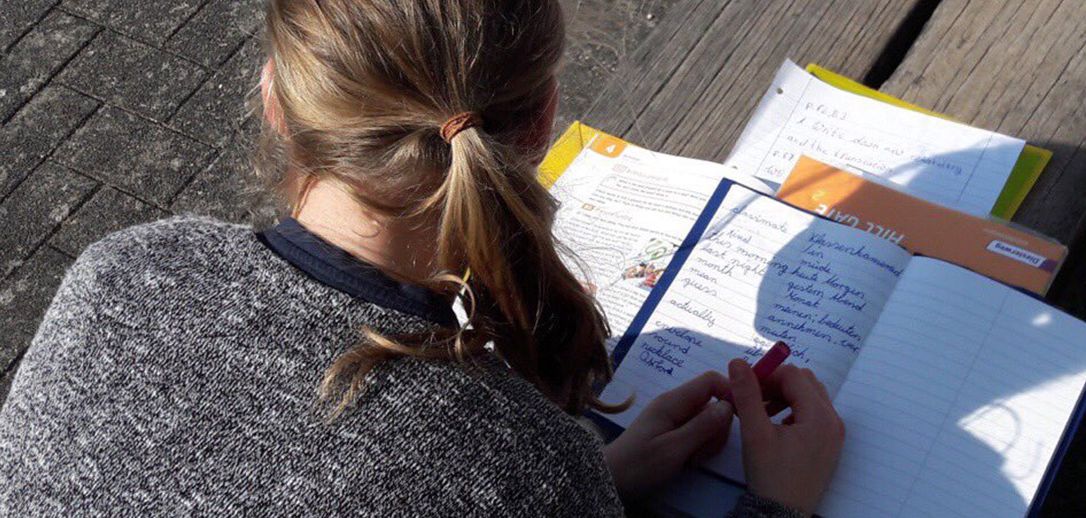 Leistungsdifferenzierter Unterricht (Grundkurse und Erweiterungskurse) in Mathematik und Englisch
Neigungsdifferenzierung (Wahlpflichtfach WP)
Naturwissenschaften
Wirtschaft & Arbeitswelt (Wirtschaft, Technik, Hauswirtschaft)
Zweite Fremdsprache Spanisch
Darstellen und Gestalten
Informatik
Ein Beispiel-Stundenplan Klasse 5
Was es sonst noch alles gibt
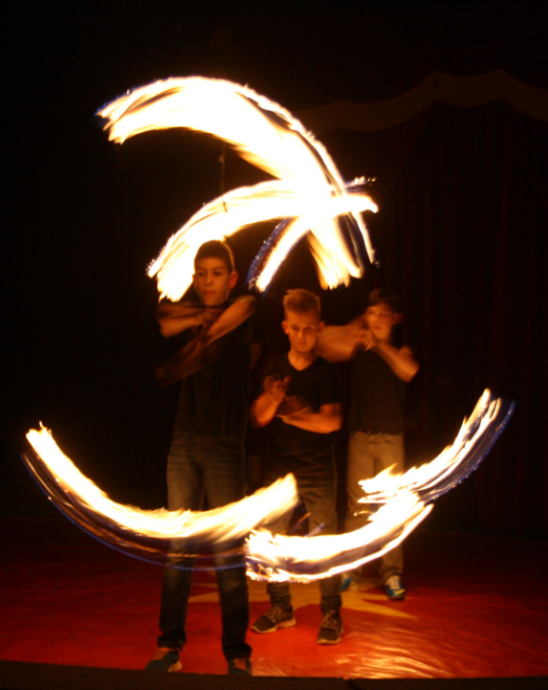 Betreute Mittagsfreizeit durch Sporthelfer
Warme Mittagsmahlzeit in der Mensa
AGs bis zum 10. Jahrgang
Schulsanitätsdienst
Streitschlichtung
Jährliche Themenwoche für alle Jahrgänge
Schulbibliothek als Selbstlernzentrum
Schulcafé (Eltern-Engagement)
Mädchencafé 
Computerraum mit Medienscouts
Buddys 5 + 8
Wie wir sonst noch unterstützen
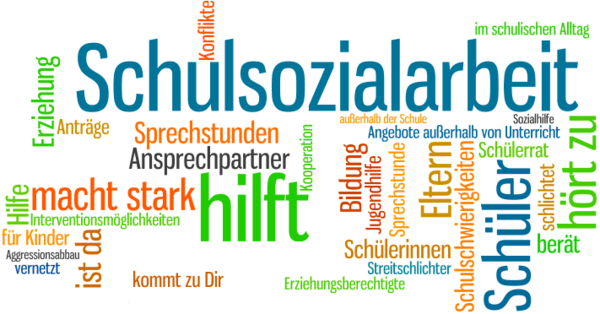 Unser Schulsozialarbeiter: Herr Kaymak    
Kinderschutz: Prävention und Intervention 
Beratung von Schüler:innen und Eltern
Unterstützung bei Antragstellung: Schulmaterial, Mittagsverpflegung, Klassenfahrt
Wir bieten alle Schulabschlüsse
Klasse 13/Q2
Nach Bestehen des Abiturs: Allgemeine Hochschulreife
Klasse 12/Q1
Nach Q1: Fachhochschulreife (schulischer Teil)
Klasse 11/EF
Mittlerer Schulabschluss (Fachoberschulreife) mit der Berechtigung zum Besuch der gymnasialen Oberstufe)
Erweiterter Erster Schulabschluss nach Klasse 10
Abschlüsse für SuS‘ im Gemeinsamen Lernen laut AO-SF
Klasse 10
Klasse 9
Erster Schulabschluss
26.01.– 02.02.2024
Anmeldung zur Aufnahme in den 5. Jahrgang
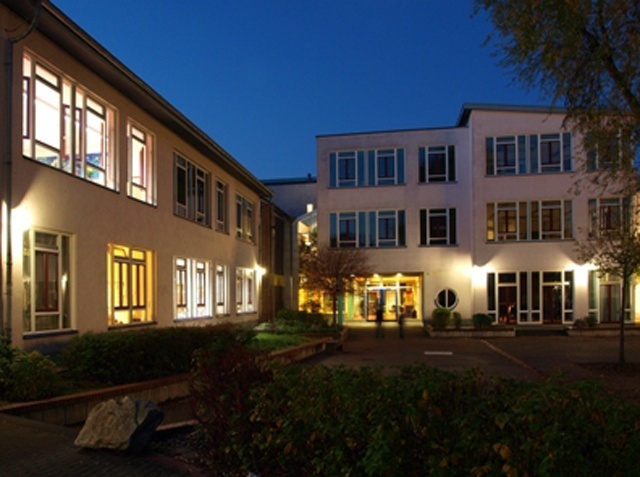 Anmeldezeiten auf www.gesamtschule-bergheim.de